L’avortement au QuébecAccès pour les étudiantes étrangères
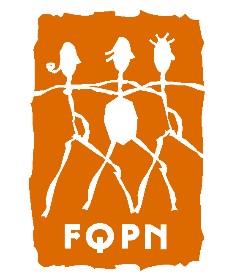 La FQPN est un organisme communautaire constitué de groupes de femmes et de personnes préoccupées par la santé sexuelle et reproductive. Elle existe depuis 1972. 
Son mandat est de sensibiliser, d’informer et d’encourager la réflexion critique en santé sexuelle et reproductive et de promouvoir le libre choix face à la maternité.
La FQPN s’adresse à toutes les femmes. Elle travaille sur ces questions dans une perspective féministe, de promotion de la santé et de justice sociale.
La FQPN anime un réseau de veille et de mobilisation sur l’avortement regroupant prestataires de services, syndicats, groupes communautaires, associations étudiantes et militants et militantes. 

Un des enjeux prioritaires de l’année est l’accès aux services d’avortement pour les personnes à statut précaire, notamment les étudiantes étrangères.

Pour devenir membre ou suivre les activités de ce réseau, visitez www.fqpn.qc.ca
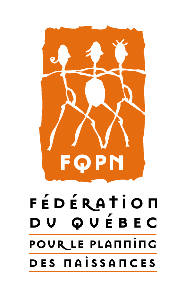 L’avortement en quelques dates
Première loi pénale canadienne anti-avortement

Nombre record d’hospitalisations à cause d’un avortement clandestin: 57 617

L’avortement clandestin : la principale 	cause d’hospitalisation des                      femmes au 	Canada

La Loi Omnibus (C-150) autorisant l’avortement sous certaines conditions

Comités d’avortement thérapeutique
1869
1962
1966
1969
1970-1988
[Speaker Notes: 1869: Emprisonnement à perpétuité pour la femme et l'avorteuse

1962: « Selon  le Bureau fédéral de la  statistique, en 1966 l’avortement  était la principale cause d’hospitalisation des femmes  avec 45 482  admissions ». Louise Desmarais, 2010, La mobilisation politique et sociale autour de la question du droit des femmes à l’avortement, présentation au colloque de l’INRS - Urbanisation Culture Société, 3 février. 

1969: L’avortement a été illégal au Canada jusqu’en 1969, lorsque le Parlement du Canada a adopté une loi permettant l’avortement dans certaines circonstances pour protéger la « santé » de la mère (le mot « santé » n’était ni défini ni limité). Le ministre de la Justice de l’époque, Pierre Trudeau, a déposé un projet de loi modifiant l’article 251 du Code criminel du Canada de façon à autoriser l’avortement lorsque la santé de la femme était considérée en danger par un comité de l’avortement thérapeutique formé de trois médecins. La modification prévoyait que les avortements ne pourraient être pratiqués que dans des hôpitaux agréés par des médecins habilités, alors que tous les autres avortements seraient toujours passibles de sanctions en vertu du Code criminel. L’avortement était encore une infraction criminelle en vertu du Code criminel, sauf dans les circonstances prescrites.

Pour en savoir plus: http://www.fqpn.qc.ca/dossiers/nos-dossiers/avortement/chronologie/]
Histoire des luttes
Le droit à l’avortement, une lutte exemplaire, un entretien avec Louise Desmarais par Nesrine Bessaïh dans À Bâbord! 

« Militante de longue date pour le droit à l’avortement, Louise Desmarais publie en 1998 La lutte pour le droit à l’avortement, histoire d’une bataille inachevée. Elle présente ici les principales caractéristiques et les moments forts, selon elle, de la lutte pour le droit à l’avortement au Québec. »
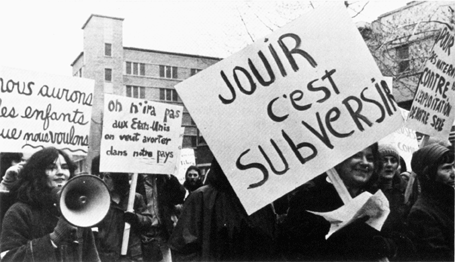 http://www.ababord.org/spip.php?article195
[Speaker Notes: À bâbord ! : Quelle était l’organisation du mouvement pour le droit à l’avortement dans les années 60-70 ?
Louise Desmarais : Le premier groupe québécois qui s’est impliqué dans cette question-là s’appelait le Comité de lutte pour la contraception et l’avortement libres et gratuits. C’est un petit noyau de féministes radicales qui va mener la lutte en donnant en même temps des services clandestins. Par la suite, cette lutte va prendre de l’ampleur et former des alliances très larges. C’est important de le savoir pour aujourd’hui. Le leadership politique et idéologique de la lutte était assumé par des femmes. À partir de 1978, cette lutte a toujours été portée par une coalition de groupes. La première coalition québécoise, la Coalition québécoise pour le droit à l’avortement, est née en 1978 et elle a vraiment fait démarrer la lutte à travers le Québec. À ce moment-là, on parlait de « droit à l’avortement » parce que c’était tout simplement interdit. Plus tard, on a parlé du libre choix. Et à partir de 1984, il va y avoir la Coalition pour le libre choix.
En plus des groupes de femmes et de militantes individuelles, dont des femmes qui travaillaient dans les services d’avortement, la coalition de 1978 était formée de représentantes de comités de condition féminine de syndicats, d’associations étudiantes, de groupes communautaires et de partis politiques, Parti québécois et Parti libéral. Il y avait unanimité sur le libre choix, alors chacun de ces comités de condition féminine faisait avancer la lutte dans son groupe mixte, son parti politique ou son syndicat. Et donc à partir de 1978, la lutte va sortir de Montréal et elle prendra vraiment une ampleur nationale ; c’était à la grandeur du Québec qu’il y avait des développements de solidarité.
ÀB ! : Vous dites que cette lutte-là a été radicale. En quoi était-elle radicale ?
L.D. : La lutte pour le droit à l’avortement, c’était le fer de lance et le symbole d’un nouveau féminisme qui a émergé autant au Québec, aux États-Unis qu’en Europe dans les années 60-70. Et c’est un féminisme en rupture complète avec le féminisme plus classique qu’on appelait libéral qui lui ne remettait pas en question les relations entre les hommes et les femmes. Le féminisme libéral ou égalitaire, dont l’Afeas et la FFQ étaient les porteuses, disait « Les problèmes des femmes sont dus au fait qu’elles n’ont pas accès à l’éducation ni au marché du travail. Réglons ça et il n’y aura plus de problèmes pour les femmes. »
Avec l’émergence du féminisme radical dans les années 70, on voit apparaître un point de vue complètement autre qui était de dire « La base de l’oppression spécifique aux femmes, c’est le corps, et ce qu’il y a de particulier chez les femmes c’est la capacité d’enfanter. Et si on veut changer quelque chose, il faut remettre en question la maternité obligatoire, le fait qu’on ne puisse pas choisir nos maternités. » Donc pour pouvoir exercer cette liberté, il faut que tu aies le choix d’être enceinte, puis il faut que tu aies le choix de ne pas l’être et si tu l’es, il faut que tu aies le choix d’avorter.
C’est d’abord la perspective qui était radicale. Alors qu’en 1969 le Bill Omnibus au fédéral venait d’accorder la possibilité d’avorter pour des raisons de santé, des femmes osaient dire qu’elles voulaient le droit total à l’avortement. Elles refusaient de se contenter d’une permission partielle, sous condition. Elles voulaient un droit absolu, sans comité thérapeutique composé de trois médecins pour juger de leur santé ou de leurs raisons. C’était le culot d’aller dire publiquement au début des années 70 : « On n’est pas obligées d’être enceintes, on n’est pas obligées d’être mères. Je vais avoir le nombre d’enfants que je veux, et si je suis enceinte, je veux pouvoir avorter. Et cette décision me concerne seule ! »
Ce qui était radical aussi c’était le fait de s’attaquer à ce qu’il y a de plus fondamental dans la conception que la société a des femmes. Socialement, on n’accepte pas qu’une femme puisse choisir. Une femme ça se donne, ça donne la vie et ça va toujours choisir son enfant. Et dans l’imaginaire collectif, le discours du choix est écœurant parce que cette femme-là, dans le fond, elle est égoïste et elle se choisit. C’est à mon avis le nœud de résistance le plus profond qui explique pourquoi c’est si difficile de mener cette lutte. Parce qu’on est dans la mythologie entourant la femme et la maternité. Et on continue de penser que la maternité est ce qui comble fondamentalement une femme et définit son identité. Tandis qu’un homme ne se définit pas par rapport à la paternité. Les petites filles sont élevées dans le rêve fondamental d’être une mère ! Alors que pour les petits gars, le rêve c’est d’être astronaute. Il sera père mais c’est un élément dans sa vie. Ce n’est pas central.
AB ! : Et sur les moyens de lutte utilisés ?
L.D. : On a fait quelques affaires assez irrévérencieuses et ça je trouve que ça manque au mouvement féministe aujourd’hui. Par exemple, la veille d’ un rassemblement pro-vie on avait peinturé les murs de l’oratoire St-Joseph avec des slogans comme « Les femmes ne sont pas nées pour se soumettre. » On avait une radicalité dans le propos et un ton baveux. On avait des slogans, des chansons drôles. Un 8 mars, on avait fait une grosse manif et déposé une pétition à l’ouverture de la session parlementaire. Et c’était Ariane Émond, enceinte de huit mois, qui déposait la pétition. Ou encore une des premières manifs avait été organisée le jour de la fête des mères, c’était culotté. Il y avait eu aussi, à l’occasion d’un rassemblement pro-vie, 100 femmes publiques, des comédiennes, des artistes, des politiciennes, qui avaient publié leur nom dans le journal pour dire « J’ai avorté » ou « J’ai aidé une femme à avorter. » C’était la Déclaration des 100 femmes, on avait acheté une pleine page dans Le Devoir.
Il fallait avoir du front pour pratiquer illégalement des avortements en CLSC, faire sortir clandestinement Chantal Daigle du pays pour son avortement, organiser des autobus pour aller obtenir un avortement aux États-Unis ou avoir un centre de référence en avortement quand c’était illégal. Et c’était extraordinaire comment la lutte politique se nourrissait de la pratique de services. C’est à partir de rencontres avec des femmes, à force d’écouter leurs histoires que ça venait nourrir le discours, lui donner une force.
AB ! : Quels ont été les moments forts de cette lutte ?
L.D. : La lutte s’est menée sur trois terrains. Elle s’est menée sur le terrain juridique par le docteur Morgentaler. Elle s’est menée sur le front socio-sanitaire pour l’accès aux services. Et elle s’est menée sur le front politique par les groupes de femmes.
Un des tournants majeurs a été en 75-76 quand le comité de lutte pour le droit à l’avortement a créé une rupture en décidant de se dissocier, d’arrêter de consacrer l’essentiel de ses énergies à la défense du docteur Morgentaler. Ce n’était pas une désapprobation de Morgentaler mais c’était vraiment pour des questions stratégiques : Morgentaler menait une lutte sur le front juridique et on voulait mettre de l’énergie sur le front politique et idéologique. Ensuite en 1978, la mise sur pied de la Coalition pour le droit à l’avortement a constitué un autre tournant. La lutte sortait de Montréal pour prendre une ampleur nationale en faisant appel à tout ce qu’il y avait de progressiste au Québec afin de créer une coalition large.
Puis en 82-83, la pratique illégale d’avortements en CLSC. Jusqu’en 1988, c’est la loi fédérale qui en principe s’applique. C’est-à-dire que c’est illégal de pratiquer un avortement s’il n’est pas dans un hôpital, s’il n’y a pas un comité d’avortement thérapeutique qui l’a approuvé à la condition que la vie de la mère ou que sa santé soit menacée. L’inceste, le viol et ta propre volonté ne sont pas des motifs reconnus. Alors, il suffisait d’avoir une majorité de médecins anti-choix pour décider que l’hôpital ne formait pas de comité thérapeutique ou qu’il y en avait un bidon, qui refusait toutes les demandes d’avortement. Un des objectifs de la lutte était de rendre l’avortement accessible et de faire en sorte que ça puisse se faire en dehors des hôpitaux, qui utilisaient une méthode lourde, avec anesthésie générale, alors que ce n’était pas nécessaire dans la plupart des cas.
Là, il va y avoir une alliance entre le centre de santé des femmes de Montréal et des intervenantes du réseau de la santé pour agir illégalement et faire en sorte qu’il y ait des avortements dans les CLSC. C’est sûr que quand ton comité de condition féminine de la CSN a fait adopter le libre choix et que les filles qui travaillent dans les hôpitaux sont affiliées à la CSN, ça te fait une belle alliance. Et à partir de 82-83 et pendant un an, des avortements vont être pratiqués illégalement, conjointement par des praticiens de CLSC et le centre de santé des femmes. Et quand c’est sorti dans les journaux, le gouvernement n’a pas fait de poursuite et c’est comme ça que la pratique des avortements dans les CLSC s’est implantée. C’est un élément majeur et caractéristique de cette lutte-là. Contrairement à d’autres luttes féministes, le développement de services parallèles en dehors du réseau n’a jamais vraiment été une priorité. On voulait l’accès aux services partout au Québec dans le réseau de la santé, on ne voulait pas de petits groupes communautaires à part, sous-payés.
AB ! : On célèbre cette année les 20 ans de la décriminalisation. Que s’est-il passé en 1988 ?
L.D. : Au niveau fédéral, il y a eu le jugement de la Cour suprême dans le cas Morgentaler. C’était l’abolition des deux articles qui portaient sur l’avortement dans le Code criminel. C’est important de faire la différence entre légalisation et décriminalisation. Quand on dit qu’il y a légalisation c’est rendre légal par opposition à illégal mais il n’y a pas de loi sur l’avortement comme il y a une loi sur la santé ou sur l’habitation. La seule façon pour le gouvernement fédéral de légiférer sur cette question, c’était de faire intervenir le Code criminel, parce que la santé relève des provinces. Aujourd’hui, ce n’est plus un acte criminel. C’est encadré, mais par des règles médicales et non par des règles juridiques.
En 1989, c’était l’affaire Chantal Daigle. Une jeune femme de 20 ans qui ne se considérait pas féministe, qui ne rentre aucunement dans les stéréotypes et les préjugés que les gens ont sur les féministes, mais, pour qui c’était un acquis de pouvoir avorter. Elle n’aurait jamais pensé une minute qu’un homme pouvait aller chercher une injonction pour lui interdire d’avorter. Ça nous permettait de voir le chemin qui avait été fait depuis 70, d’entrevoir combien le message avait porté. Chantal Daigle était la seule femme au Canada qui n’avait pas le droit de se faire avorter. C’était des pro-vie qui payaient les avocats du bonhomme dans une tentative concertée du mouvement anti-choix d’essayer d’attaquer la question sous un nouvel angle : le droit du géniteur. Puis il y avait aussi la tentative de faire reconnaître des droits au fœtus. Et la Cour suprême a statué que le fœtus et la mère sont indissociables et que tu deviens une personne une fois sortie du ventre de ta mère.
C’était aussi une victoire politique parce que spontanément 10 000 personnes sont descendues dans la rue après une soixantaine de jours de mobilisation. Je considère que la lutte pour le droit à l’avortement est la seule lutte qu’on a gagné sur tous les fronts par rapport aux objectifs visés en 1970 : libre, accessible, gratuit.
AB ! : Cette lutte comportait également un volet politique. Comment se définit-il ?
L.D. : Sur le front politique c’était le discours sur le libre choix et sur comment c’est fondamental pour la vie des femmes. Et aujourd’hui, je pense qu’on redécouvre l’importance de cette lutte-là, parce qu’à chaque fois que la droite prend du poil de la bête, la première chose à laquelle elle s’attaque c’est le droit à l’avortement. Parce que c’est un symbole des rapports de domination hommes femmes excessivement puissant. Il faut se rappeler que c’est le seul droit qui est spécifique aux femmes, que les hommes ne peuvent pas revendiquer, contrairement au droit au travail, à l’égalité, à la non-discrimination.
À partir du moment où un homme et une femme font l’amour ensemble, il y en a une des deux dont la vie risque d’être changée complètement du seul fait qu’elle peut tomber enceinte : on n’est pas égaux ! La seule façon de l’être, c’est la contraception et si la contraception n’a pas fonctionné, je dois pouvoir mettre fin à cette grossesse. C’est la seule façon de maintenir une égalité avec cet homme qui lui n’aura aucune conséquence dans sa vie. S’attaquer au droit à l’avortement c’est mettre en péril le droit fondamental à l’égalité. Surtout dans une société qui ne soutient pas la maternité, où tu es pénalisée financièrement quand tu as un enfant. Donc, même si je suis ménopausée, même une femme de 35 ans qui est ligaturée, elle a tout intérêt à ce que le droit à l’avortement existe parce que c’est un fondement de l’égalité entre les hommes et les femmes.
Et en ce sens, c’est très important de faire reconnaître la lutte pour le droit à l’avortement surtout pour constituer une mémoire. Et en particulier pour que les jeunes femmes comprennent que derrière la lutte pour le droit à l’avortement, c’est une lutte pour la liberté. La liberté comme femme qui ne t’est pas donnée à la naissance. On ne t’éduque pas à être un être libre. Être libre de contrôler pas juste tes rêves, mais ta vie, comment tu te projettes et ce que tu veux être.
AB ! : Quelles sont les menaces, les enjeux, les défis auxquels le mouvement pro-choix doit faire face ?
L.D. : On a passé 20 ans à déconstruire la mythologie autour de la nature de la femme qui serait d’avoir des enfants. Là, le discours qui prétend qu’on avorte trop nous ramène en arrière en introduisant l’idée qu’on serait irresponsables, irréfléchies. Certains prétendent que s’il y a des problèmes de dénatalité au Québec c’est parce qu’il y a trop d’avortements. Alors que ça n’a aucun rapport. Si tu te fais avorter, c’est parce que tu n’en veux pas. Le problème de la dénatalité c’est de faire en sorte que les gens qui en voudraient en aient. Si on veut qu’il y ait plus de natalité au Québec, il faut faire en sorte que les conditions pour avoir des enfants soient favorables. Puis pour ce qui concerne l’avortement, il faut de l’accessibilité à la contraception et à l’avortement et de l’éducation sexuelle.
On en revient à un des enjeux majeurs de la maternité. Les femmes n’ont pas beaucoup de choix parce que les conditions pour garder un enfant ne sont pas nécessairement faciles. Et les conditions socioéconomiques des femmes ayant des enfants ont toujours fait partie de la lutte. D’un côté, on se bat pour le droit à l’avortement, pour la liberté de choix et pour l’accès à la contraception et de l’autre côté, on se bat pour que les femmes qui veulent avoir des enfants les aient dans de bonnes conditions. Et la lutte pour l’avortement, dans toute son histoire a toujours tenu ces deux pôles-là. Ce n’est pas vrai de dire que c’est un mouvement qui rejette les enfants, au contraire, dans tous les textes, toutes les publications, il y a toujours une préoccupation pour la contraception, pour les garderies, pour le travail à salaire égal, pour des conditions socioéconomiques pour avoir des enfants.
L’autre menace à mon avis va nous venir par le biais des avortements tardifs sous prétexte que la science médicale sauve des bébés prématurés à 26 semaines de gestation. Sinon ça va être la reconnaissance du fœtus comme personne. Le mouvement pro-vie est en guerre, il a des moyens financiers, des puissants lobbies. C’est certains que c’est par ce bout là qu’on va être attaquées, par les soins prénataux, les technologies de reproduction, la néonatalogie. Les attaques seront idéologiques et politiques. Et la plus grosse menace ça va être la réélection de Harper !
Nesrine Bessaïh Louise Desmarais]
Le jugement Morgentaler, 1988
Suite à la contestation du Dr Morgentaler et deux de ses collègues, la Cour suprême du Canada abolit les deux articles qui portaient sur l’avortement dans le Code criminel 

L’avortement est donc DÉCRIMINALISÉ, c’est-à-dire qu’il n’est plus un acte criminel. 

Mais il n’est pas LÉGALISÉ, c’est-à-dire qu’il n’est pas garanti ou encadré par la loi.

C’est un ACTE MÉDICAL dont la pratique est encadrée par les médecins qui la pratiquent

Et ça fonctionne très bien comme ça!
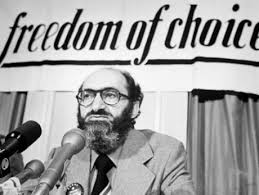 [Speaker Notes: http://www.morgentaler25years.ca/fr/la-lutte-pour-le-droit-a-lavortement/decision-de-1988/

Décision de 1988
La décision Morgentaler du 28 janvier 1988
Par Michelle Reid Siobhan
La longue campagne de lutte du Dr Morgentaler pour renverser l’article 251 du Code criminel du Canada a finalement réussi en 1988, lorsque la Cour suprême a invalidé la loi dans son arrêt R. c. Morgentaler, dans la décision 5-2.
Pour lire des extraits “clés” de la décision de 1988 de la Cour suprême, cliquez ici.
La loi de 1969 criminalisait l’avortement au Canada, sauf si un Comité des Avortements Thérapeutiques (CAT)  constitué de trois médecins jugeaient que la vie d’une femme ou que sa santé était menacée par sa grossesse. Les CAT n’ont alors guère contribué à améliorer la situation et peu d’avortements ont été approuvés et le Dr Morgentaler a défié la loi en fournissant des avortements en fonction de la décision de ses patientes enceintes, et non de médecins qui déterminaient ce qui était le mieux pour la santé et la vie des femmes.
Lui et deux autres médecins ont été inculpés en 1983 pour avoir pratiquer des avortements clandestins dans une clinique de Toronto. Ils ont fait valoir que l’article 251 était inconstitutionnel parce qu’il violait l’article 7 de la Charte canadienne des droits et libertés, qui stipule que «Toute personne a droit à la vie, à la liberté et à la sécurité de la personne et le droit de ne pas être privé de ce droit si ce n’est en conformité avec le principe de justice fondamentale. » La question soumise à la Cour était de savoir si la protection d’un fœtus en développement l’emportait sur le droit à la sécurité d’une femme enceinte.
Le juge en chef, Brian Dickson, conclut que forcer une femme à poursuivre une grossesse non désirée constituait une violation de son droit à sa sécurité, et a écrit: «l’article 251 porte clairement atteinte à l’intégrité de la femme, tant sur le plan physique qu’émotionnel. » Il a également constaté que cet article violait la liberté de conscience et de religion. « Forcer une femme, sous la menace d’une sanction criminelle, à mener le foetus à terme à moins qu’elle remplisse certains critères indépendants de ses propres priorités et aspiration est une ingérence profonde dans la vie du corps d’une femme. »
Les juges Jean Beetz et Willard Estey ont déclaré que les retards causés par les comités de l’avortement thérapeutique et le manque d’hôpitaux qui pratiquent des avortements pourraient constituer une menace pour la santé des femmes enceintes. Un autre juge, Bertha Wilson, a écrit que la loi actuelle « [affirme] que la capacité de la femme à se reproduire est de ne pas être soumise à son propre contrôle … Elle est le destinataire passif d’une décision prise par les autres comme si son corps devait être utilisé pour alimenter une nouvelle vie. »
Deux juges dissidents ont déclaré qu’il n’y avait pas de droit constitutionnel à l’avortement. Ils ont dit que les retards causés par les hôpitaux et les CAT étaient d’ordre administratif et non pour des questions juridiques, et que par conséquent ce n’était pas à la cour de décider. Cependant, l’opinion de la majorité étant en faveur de l’avortement, l’article 251 a été annulé. L’avortement est devenu tout à fait légal au Canada, y compris dans les cliniques privées.
La décision du 28 janvier 1988 fit sensation ce soir-là, faisant la Une des nouvelles de la télévision nationale et de la presse à travers le pays le lendemain matin. Les militantes pro-choix jubilaient, presque incrédules, que la loi contre laquelle eux et le Dr Morgentaler avaient combattu depuis plus de vingt ans n’existait finalement plus.
« Bravo à la Cour suprême du Canada! » criait Morgentaler devant la chambre de la Cour suprême. « Bravo pour les femmes du Canada!  La justice pour les femmes du Canada est enfin arrivé »[1] Il écrira plus tard dans ses mémoires: « Imaginer qu’à moi seul ou presque, j’ai pu faire supprimer une loi cruelle et barbare qui a causé tant de souffrances aux femmes à travers le Canada ».
Une foule de plus d’une centaine de personnes s’était rassemblée ce soir-là pour célébrer la victoire autour de la clinique Morgentaler de Toronto, et saluait la nouvelle en criant, comme Morgentaler pu le faire: « Chaque enfant est un enfant désiré par chaque femme».
Les Partisans pro-choix célébrèrent cette nouvelle, mais restèrent méfiants, attendant une inévitable réaction d’opposition de la part des représentants du gouvernement et de la santé anti-choix.
Cependant, malgré tous les efforts de députés et mouvements anti-choix, de certains gouvernements provinciaux, et de chefs religieux; l’arrêt de loi R. c. Morgentaler ne fut ni abrogé, ni modifié. La raison et la justice avaient pris parti pour le mouvement pro-choix, ce qui permis de rendre juridiquement légal  l’avortement, son financement et le rendre partie intégrante du droit canadien et de la médecine.]
Le jugement Daigle, 1989
Chantal Daigle, enceinte, quitte son partenaire. Il intente alors une action contre elle et obtient de la Cour d’appel du Québec une injonction qui lui interdit d’avorter.
S’ensuit une saga humaine et judiciaire durant laquelle Mme Daigle part avorter clandestinement aux États-Unis.
Finalement, la Cour suprême du Canada reconnait que le corps des femmes n’est pas la propriété d’autrui et que seule la femme peut décider de l’issue d’une grossesse.
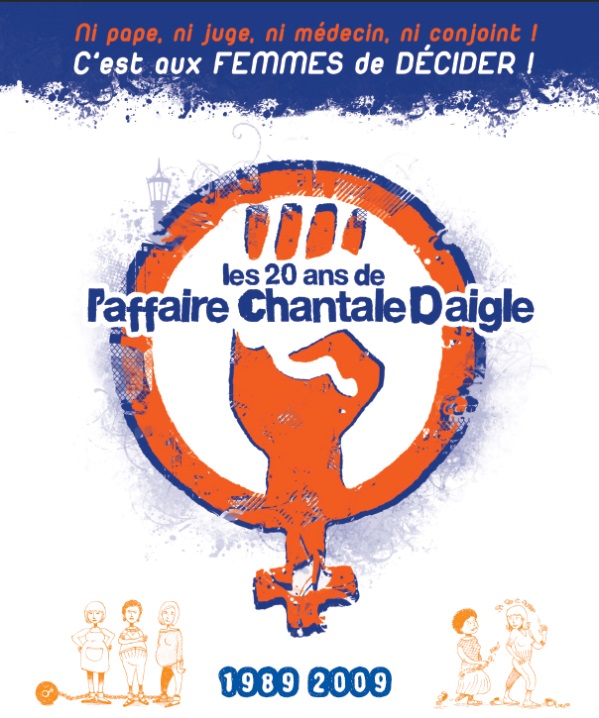 [Speaker Notes: Pour en savoir plus: 
Fanzine les 20 ans de Chantale Daigle (Aperçu et version PDF, 2009, FQPN)
http://www.fqpn.qc.ca/?attachment_id=1239]
Aujourd’hui au Canada
L‘avortement est décriminalisé au niveau fédéral

MAIS l’accès est très inégal selon les provinces; il n’existe pas de point de service aux Iles du Prince Édouard par exemple et l’accès est très limité au Nouveau Brunswick. 

Depuis 1988, il y a eu plus de 45 tentatives au fédéral pour recriminaliser ou limiter le droit à l’avortement

Il y a de plus en plus de centre d’aide à la grossesse anti-choix  au pays (200)
Bref, le combat n’est pas terminé!
[Speaker Notes: Accès à l’avortement au Canada: 

* Access at a glance, Canadians For Choice
http://canadiansforchoice.ca/Access%20at%20a%20Glance%20-%20Abortion%20Services%20in%20Canada.pdf

* La réalité des avortements en régions éloignées (document audio), Radio Première Chaîne
http://radio-canada.ca/emissions/phare_ouest/2012-2013/chronique.asp?idChronique=305863 Source : Radio Première Chaîne


Les dernières motions visant à attaquer le droit à l’avortement, déposées en 2013 sont:

M312: La motion 312 demande qu’un comité spécial de la Chambre des communes soit créé afin d’examiner si la définition de l’« être humain » du Code criminel devrait être élargie pour inclure les fœtus. Ceci risque de conférer un statut de personne au fœtus et de permettre la recriminalisation de l’avortement, et de saper les droits constitutionnels des femmes enceintes.

M408: le député conservateur M. Warawa (Langley) — dépose une motion proposant que « La Chambre condamne la discrimination exercée contre les femmes au moyen d’avortements sexo-sélectifs. »

Centres d’aide à la grossesse anti-choix

Avortement, la grande manipulation, Rue Frontenac

Alors qu’ils prétendent conseiller les femmes enceintes de façon neutre et éclairée, de nombreux groupes pro-vie dissimulés derrière de faux airs d’ouverture inventent des histoires plus alarmantes les unes que les autrespour les dissuader de se faire avorter, révèle une enquête de Rue Frontenac.
http://www.fqpn.qc.ca/?attachment_id=1716]
L’avortement au Québec
La société québécoise est très majoritairement en faveur du libre-choix
Le Québec est la province où il y a le plus de points de service
Depuis 2008 les avortements sont gratuits partout; dans les hopitaux, les CLSC, les centres de santé des femmes et les cliniques à gestion privée
On recense 20-30 centres d’aide à la grossesse anti-choix et quelques groupes de pression opposés à l’avortement
Bref, au Québec, c’est pas si mal…
[Speaker Notes: 1- Il y a eu des avortements avant même que ce soit autorisé au Canada à la demande du PQ- 1976- Consulter à ce sujet notamment Milne (2011). Creating Change to Maintaining Change: The Fédération du Québec pour le planning des naissances and the Pro-choice Movement. 
http://www.fqpn.qc.ca/?attachment_id=1309 (en anglais)
Ou Desmarais, (1998). La lutte pour le droit à l’avortement, histoire d’une bataille inachevée. 

2- Voici le texte de trois motions votées par l’Assemblée nationale. 
 
Le 17 avril 2008 : L’Assemblée nationale adopte à l’unanimité une motion présentée conjointement par la ministre de la Culture, des Communications et de la Condition féminine, Christine St-Pierre, la députée de Deux-Montagnes, Lucie Leblanc, et la députée d’Hochelaga-Maisonneuve, Louise Harel, qui s’oppose au projet de loi C-484. 
 
Que l’Assemblée nationale rappelle le consensus social qui existe au sein de la société québécoise à l’égard du droit des femmes de choisir de mener à terme ou non une grossesse.
Que l’Assemblée nationale indique au Parlement du Canada que le projet de loi C-484 ne devrait pas être adopté puisqu’il pourrait engendrer une incertitude importante quant à la criminalisation de l’avortement et au statut juridique du fœtus
 
19 mai 2010 : Les députés de l’Assemblée nationale adoptent, à l’unanimité des 109 parlementaires présents, une motion qui interpelle le premier ministre Stephen Harper afin qu’il mette fin à l’ambigüité concernant l’avortement. Cette motion s’inscrit dans la foulée des déclarations controversées du cardinal Marc Ouellet concernant l’avortement et la vague des compressions budgétaires du gouvernement Harper qui frappent les groupes de femmes.
 
Que l’Assemblée nationale réaffirme le droit des femmes au libre choix et à des services d’avortement gratuits et accessibles et demande au gouvernement fédéral et au premier ministre du Canada de mettre fin à l’ambigüité qui subsiste relativement à cette question, et que l’Assemblée nationale réaffirme que le fait de soutenir le droit des femmes à l’avortement ne doit en aucun cas être invoqué par le gouvernement fédéral pour couper des subventions aux groupes de femmes.
 
30 mai 2013 : La première ministre du Québec présente, conjointement avec les députées Gaudreault (Hull), Daneault (Groulx) et David (Gouin), une motion à l’Assemblée nationale afin de rendre hommage au Dr Henry Morgentaler, décédé la veille à Toronto. La motion, adoptée à l’unanimité, est suivie d’une minute de silence.  
 
QUE l’Assemblée nationale souligne le décès du regretté docteur Henry Morgentaler et salue la mémoire d’un grand homme, défenseur des droits des femmes jusqu’à la fin de sa vie; QU’elle reconnaisse sa contribution inestimable à l’atteinte d’une liberté fondamentale pour les femmes, celle de mettre au monde des enfants lorsqu’elles le veulent et quand elles le veulent; QU’elle remercie le docteur Morgentaler pour avoir mené avec courage et détermination ce grand combat social et politique; QU’elle offre ses condoléances à la famille et aux proches du docteur Morgentaler.]
L’accès pour toutes?
Avoir le droit d’utiliser un service n’en garantit pas forcement l’accès. Il existe de nombreuses barriers, par exemple:

La non-accessibilité du service aux fauteuils roulant 
La possibilité d’avoir ou pas un service d’interprétariat en LSQ (langue des signes Québécoise) 
la couverture et le remboursement du service par des assurances médicales…
L’accès pour toutes?
Au Québec, l’avortement est gratuit pour
les femmes qui sont couvertes par l’assurance maladie (carte Soleil)
les immigrantes reçues en délai de carence 
les réfugiées et demandeuses d’asile. 
MAIS il est payant pour 
les femmes sans statut, 
les femmes qui ont perdu ou pas renouvellé leur carte d’assurance maladie
les canadiennes d’une autre province
certaines étudiantes étrangères…
[Speaker Notes: Le délai de carence est la période de trois mois pendant laquelle les immigrant.e.s  reçues, lorsqu’ils et elles arrivent au Québec ne sont pas couvert.e.s par l’assurance maladie. Cette politique vise à éviter un soi disant “tourisme medical”. Dans les faits, cette mesure a été dénoncée par La Commission des Droits de la Personne et des Droits de la Jeunesse en mai 2013 car elle établit une discrimination entre les personnes et leur capacité d’accéder aux soins alors que leur statut migratoire est en règle.

Personnes non admissibles au régime RAMQ:
les étudiants et toute autre personne en séjour au Québec provenant d'une autre province canadienne. Les soins qu'ils reçoivent au Québec sont couverts par le régime de leur province d'origine;
http://www.ramq.gouv.qc.ca/fr/immigrants-travailleurs-etudiants-etrangers/assurance-maladie/Pages/admissiblite.aspx
Il faut advancer les couts et ensuite faire une demande de remboursement à sa province d’origine

Facturation hors province
Services rendus au Québec à des résidents des autres provinces ou territoires
Le professionnel a le choix de :
- Facturer le patient sans obligation de respecter le tarif du Québec. Il doit alors remettre un reçu détaillé au patient pour que celui-ci puisse se faire rembourser par sa province d’origine.
ou
- Facturer la province d’origine en utilisant le formulaire Réclamation hors province pour services médicaux (no 2688). Dans ce cas, le professionnel accepte d’être remboursé au tarif de l’autre province ou territoire si les honoraires réclamés sont plus élevés. Il est préférable d'utiliser les codes d'acte généralement utilisés au Québec mais il n'y a pas obligation de respecter les tarifs du Québec.
Pour obtenir plus de renseignements sur la facturation à d’autres provinces ou territoires, consultez la brochure Services médicaux rendus au Québec à des résidents d'autres provinces et des territoires.
http://www.ramq.gouv.qc.ca/fr/immigrants-travailleurs-etudiants-etrangers/assurance-maladie/Pages/admissiblite.aspx]
Les étudiant.e.s étrangèr.e.s au Quebec
En 2011, 30 500 personnes 
Principaux pays d’origine: France, États-Unis, Chine, Iran, Maroc, Inde, Tunisie, Sénégal, Cameroun…
Principalement dans les universités de Montréal et de Québec 
Les étudiant.e.s étrangèr.e.s originaires de France, Luxembourg, Belgique, Danemark,Portugal, Norvège, Suède, Finlande et Grèce ont accès à la RAMQ
Les autres doivent souscrire à une assurance privée dont le contrat est négocié par leur établissement scolaire
[Speaker Notes: Au 1er décembre 2009, le Québec accueillait 30 593 étudiants étrangers6 dans ses établissements universitaires (CIC, 2011). 
« Les étudiants étrangers sont les résidents temporaires entrés au Canada principalement afin d’y étudier et ayant obtenu un permis d’études (avec ou non d’autres types de permis). Depuis l’entrée en vigueur de la LIPR, la personne inscrite à un programme d’études d’une durée égale ou inférieure à six mois n’a pas besoin de permis d’études. Sont exclus du groupe des étudiants étrangers les résidents temporaires dont la venue au Canada s’explique principalement par des motifs autres que les études, mais qui pourraient avoir aussi obtenu un permis d’études. » (CIC, 2009) 
Source: Les étudiants internationaux au Québec : état des lieux, impacts économiques et politiques publiques 
Joëlle Chatel-DeRepentigny, Claude Montmarquette, François Vaillancourt , 2011]
[Speaker Notes: Source:
Les étudiants internationaux au Québec : état des lieux, impacts économiques et politiques publiques 
Joëlle Chatel-DeRepentigny, Claude Montmarquette, François Vaillancourt , 2011]
Les assurances privées
Desjardins, Croix- bleue, RSA ou Sunlife assurent environ 16 000 étudiant.e.s
Couvrent la contraception, le suivi de grossesse, l’accouchement et l’avortement thérapeutique…mais ne couvrent pas l’interruption volontaire de grossesse- à part Sunlife qui assure les étudiantes de HEC
Donc environ 8 000 étudiantes ne sont pas couvertes par leur assurance si elles souhaitent interrompre une grossesse non planifiée
A noter: suite à notre interpellation, certains contrats sont en trains d’être re-négociés
[Speaker Notes: Un avortement thérapeutique c’est lorsque la santé de la mère est en jeu ou que le foetus a une malformation et n’est pas viable. À ne pas confondre avec l’interruption volontaire de grossesse.]
Impacts et conséquences
Difficulté d’accès aux services: il peut être plus difficile de trouver un service ou une information adéquate lorsque l’on ne possède pas de Carte Soleil

Difficulté ou impossibilité de payer pour le service: suivant le type de resource, le nombre de semaines de grossesse et la region, les couts pour un avortement varient de 200$ à 5000$

Précarisation- Renoncement à obtenir la procédure. Peut-on parler de libre-choix? 

Inégalité: deux femmes dans la même institution n’ont pas les mêmes droits
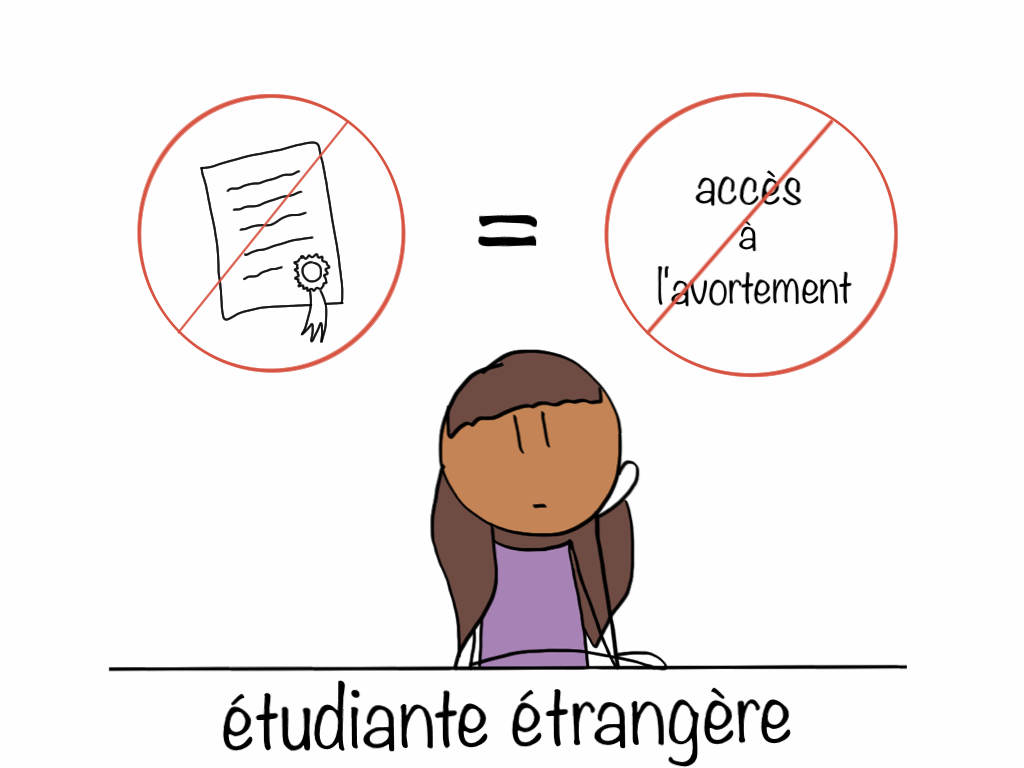 Que faire? Information et référence
Connaitre les différentes réalités des femmes et l’impact sur l’accès aux soins de santé

Connaitre les ressources accessibles aux femmes qui n’ont pas de couverture médicale (services gratuits ou à moindre cout). La FQPN dispose de ces informations. Contacter le 514 866 3721

Mettre en place dans nos milieu un réseau de militantes solidaires pour informer, accompagner et héberger les femmes qui doivent se déplacer dans une autre region afin d’ obtenir un avortement à moindre cout.
Que faire? Dénoncer cette réalité
Documenter les cas et les impacts que cette situation a sur les femmes 

Informer les étudiantes, les associations étudiantes, l’administration de l’établissement scolaire etc. 

Se mobiliser pour defendre le droit et l’accès à des services d’avortement adaptés, de qualité et gratuits pour TOUTES
Que faire? Changer les choses
Obtenir une modification des services couverts par les assurances privées- sans augmentation du cout de la cotisation- en faisant pression sur les personnes qui participent à la négociation. C’est ce que font actuellement la FQPN et le Réseau de veille et de mobilisation sur l’avortement 
Mobiliser la communauté étudiante autour de cet enjeu (contacter l’administration, organiser un atelier, un café rencontre, un kiosque, une projection de film…Le centre de documentation virtuel de la FQPN fourmille de ressources…)
Continuer à militer pour le libre choix pour toutes!
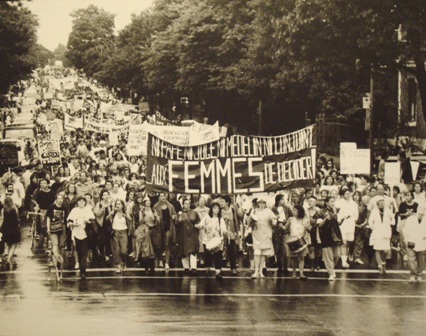 Des ressources
www.fqpn.qc.ca / centre de documentation
www.fqpn.qc.ca / trouver un service
Le droit à l’avortement, 25 ans de reconnaissance officielle, Conseil du statut de la femme, 2013
 Interruption volontaire de grossesse- Une brochure du Centre de santé des femmes de Montréal pour expliquer comment se déroule un avortement dans leur clinique